Emotion Regulation techniques
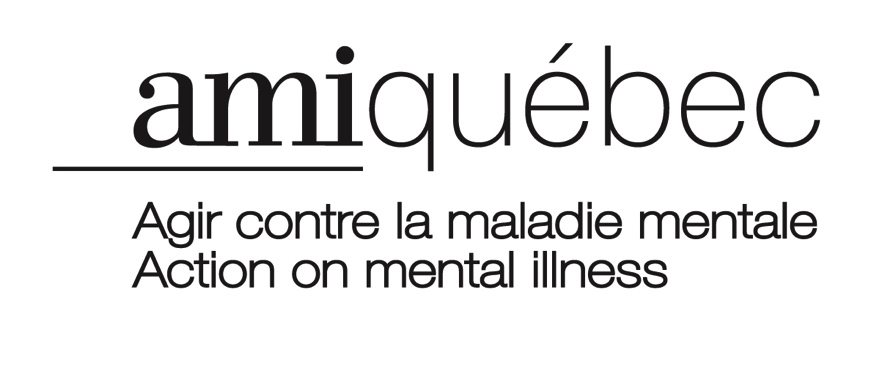 What is emotional dysregulation?
A condition that affects how a person experience and handle their emotions; this can impact relationships, work, daily life.
On a continuum and may fluctuate (HALT).
An important feature of Borderline Personality Disorder (BPD), but also of other conditions.
Each person’s experience of emotional dysregulation is unique, but typically the emotion will be very intense in response to a trigger. So, the person may feel that their emotions are out of control. The person may also have difficulties recognizing their emotions and feel confused, guilty and stressed about their reaction.
For a person who does not struggle with emotion dysregulation, when in a heightened emotional state,  an emotion will be experienced, but it is usually short and the volume might be a fraction of what it is for those who experience emotion dysregulation.
May lead to: mood swings, angry outburst, feeling overwhelmed, depression, anxiety, self-harm, substance abuse, suicidal ideation
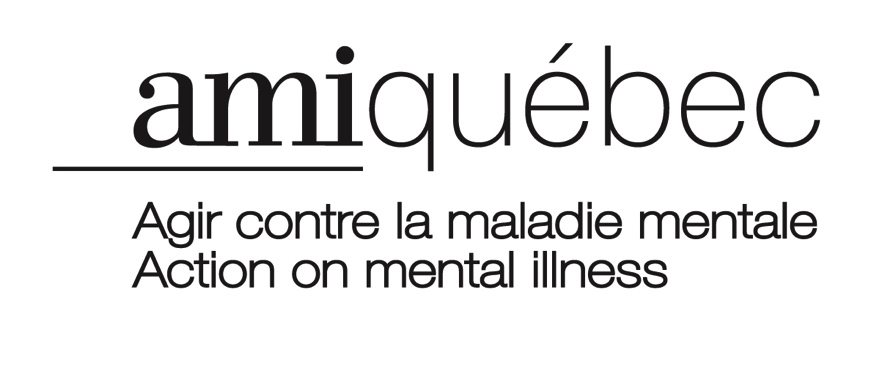 Low self esteem
Impulsive behavior
Problems
in relation
ships
DBT (Marsha Linehan)
Unconditional acceptance
Willingness to commit 
      to change
Attempts to avoid or numb
Emotional dysregulation (ED)
Anxiety about emotion and ED
Dialectical Behavior Therapy requires learning new ways (skills) to deal with life problems.
Self-judgments
Fears of abandonment
Problems thinking and problem solving
Maladaptive behaviors regulate emotions or are consequences
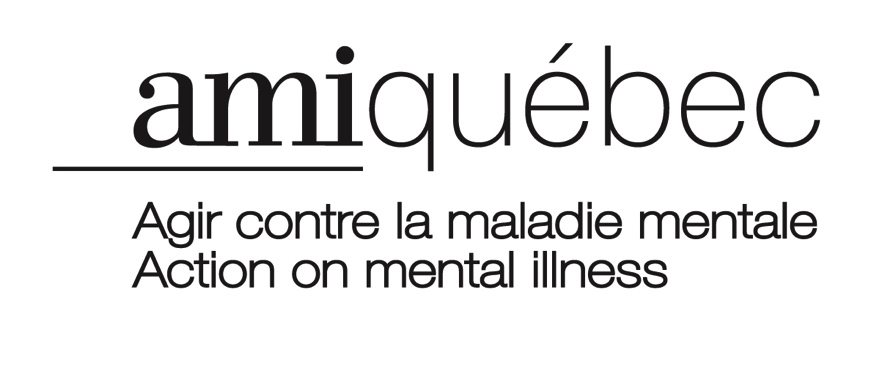 EMOTIONS: WE NEED THEM TOO!
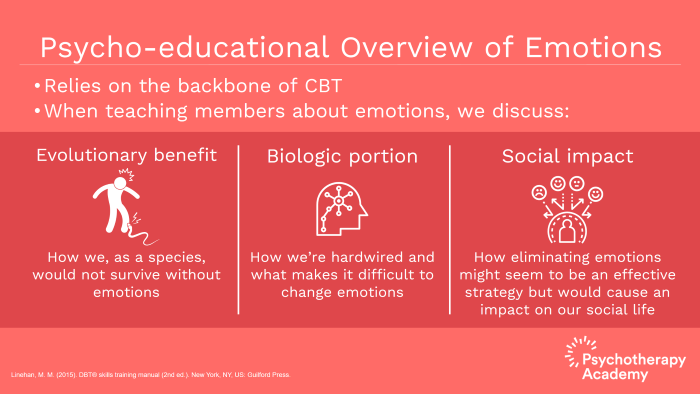 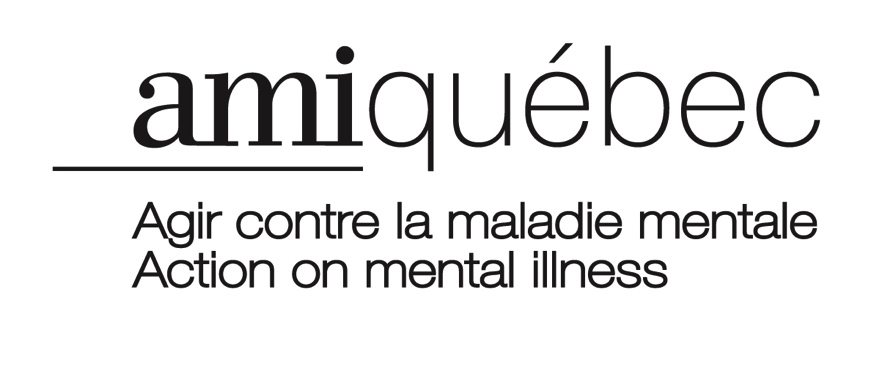 IDENTIFYING AND LABELING EMOTIONSHELPS REDUCE THEIR INTENSITY
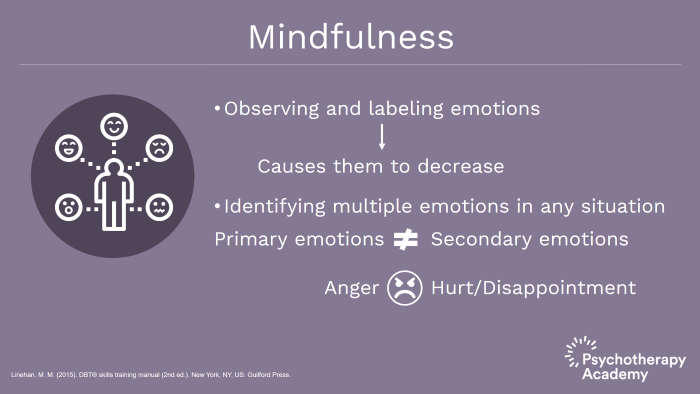 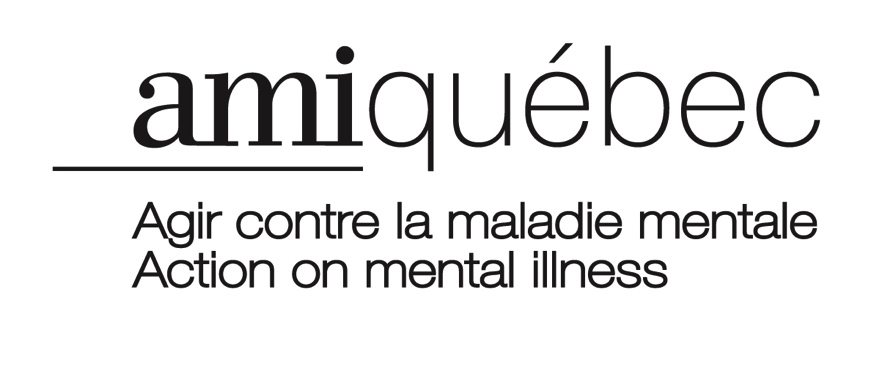 Mindful awareness/“Do nothing”
What is it?
It is a technique that helps one understand their emotional experience, and to help differentiate between emotional reality and objective reality. 
The technique
Before reacting
Identify the emotion
Acknowledge the emotion
Redirect focus
Reappraisal
Techniques to help you
Leave the situation momentarily
Short pauses
Leave it entirely if appropriate and come back when it is appropriate
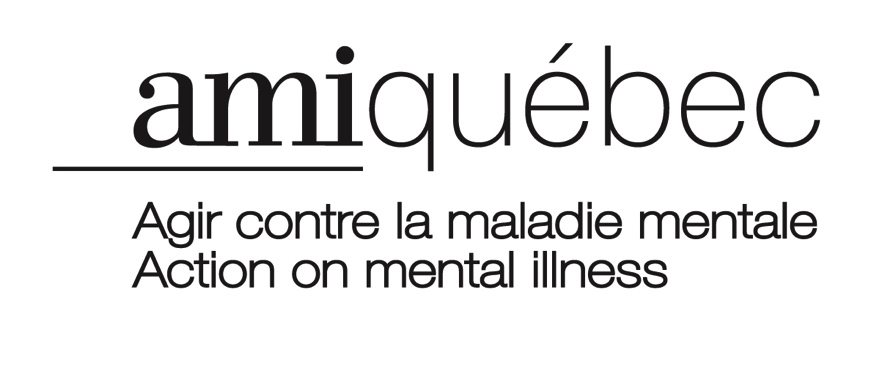 Mindfulness meditation
What is it?
Mindfulness meditation is about staying in the present moment without judging others and being very deliberate.
When you practice mindfulness meditation, you practice not thinking about the past or future and noticing now. You work on being aware of things happening outside of yourself and taking it in without judgement. 
Savor what you are eating
Smell what is around you
Listen to what is around you
Because mindfulness is about not judging, you are to practice thinking of these things neutrally.
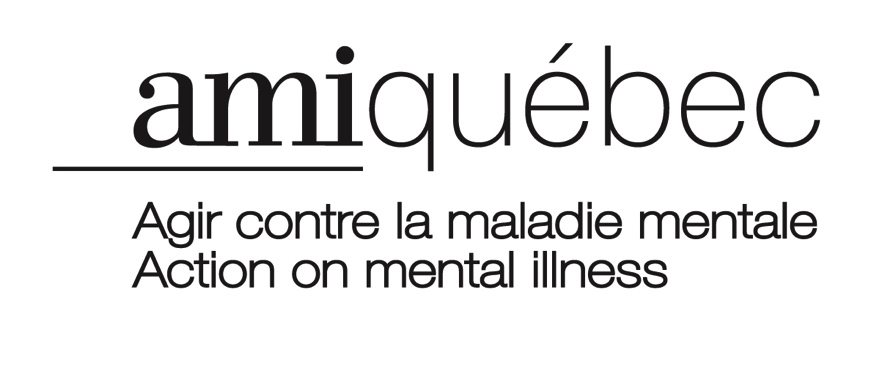 Self-compassion
What is it?
Self-compassion is being compassionate to one’s self, especially in times of perceived inadequacies, failure, or general suffering.
3 components of self-compassion: self-kindness, common humanity, mindfulness
Leave time for yourself every day or once a week to remind ourselves of our talents and virtues. It is the idea of being kind to oneself and treating oneself.
Examples
Daily positive self-affirmations/ positive self-talk
Relaxation and breath control
Regular self-care
Gratitude/ mood journaling
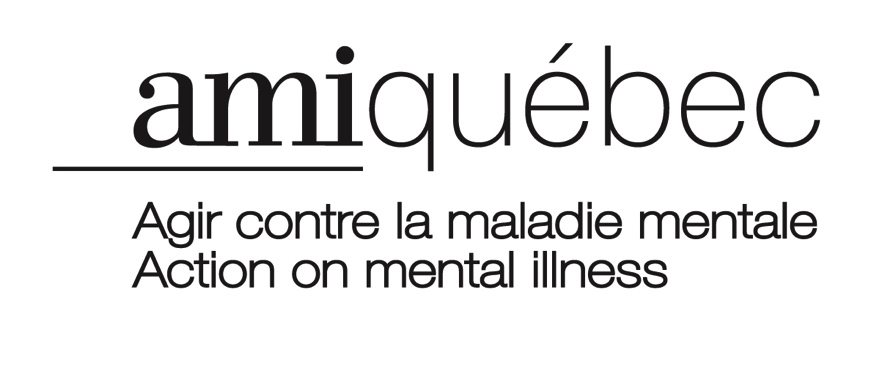 AN EMERGENCY SKILLTipp skillfOR DISTRESS TOLERANCE
What is it?
It is a technique that helps bring down the intensity when your emotions are out of control.  You can use this skill in a crisis to help you calm down to the point where you can use the other skills presented earlier.
The technique
T:  Temperature:  Change your body temperature to quickly decrease the intensity of an emotion.  For ex.: Dip your face in cold water, try an ice pack on your face.
I:   Intense exercise:  Engage in intense cardio/aerobic exercise.  This will engage your body and de-escalate intense emotions.
P:  Paced breathing: Slow your breathing down to 5 or 6 breaths per minute (inbreath and outbreath together should take 10 to 12 seconds.  You can use Breathing App on your phone to do this!
P:  Paired muscle relaxation: Tense your muscles as you breathe in for 5-6 seconds. Notice the feelings as you breathe and in your muscles as you tense. You can do this for each muscle group (as you relax each muscle group you can say softly and gently to yourself: relax)
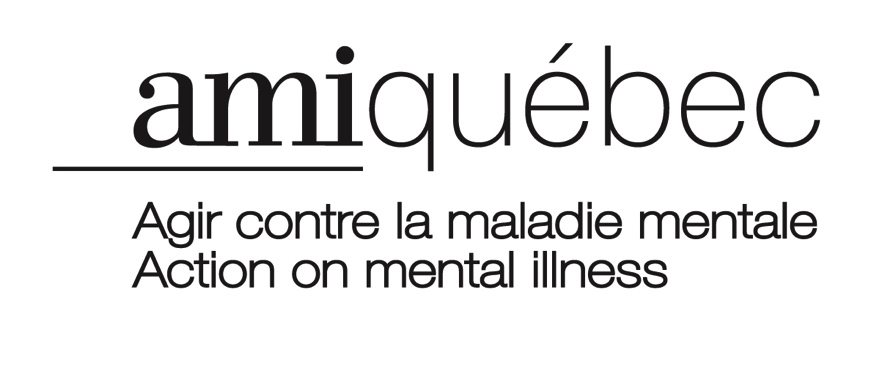 conclusion
Thank you for attending this workshop today; we learn so much from each other, together we are stronger! Together we remove the stigma!

If you struggle with Emotional Dysregulation or have BPD. We offer monthly support groups for depression, anxiety, kaleidoscope (any diagnosis). On the resource list, you will find two organisations that offer online support groups and workshops specifically for BPD and Emotional Dysregulation (emotions matter, dialectical living).   If you need help to navigate the system or to join our support groups, call Connie at  AMI-Quebec.  

If you have a loved one who has BPD or who struggles with Emotional Dysregulation, we offer:  Borderline Personality Disorder for families support group (once a month), Intro to Borderline Personality Disorder, Hands on Practice for Challenging Situations (Validation), free counseling.   Also, look into Sashbear excellent free 12 weeks Family Connections program! Sign up (home page of website) to know dates of AMI-Quebec workshops.

After this workshop, all participants will receive by email:
A resource list from Carl & Sylvie
TIPP Skill and a few additional strategies I like to use!
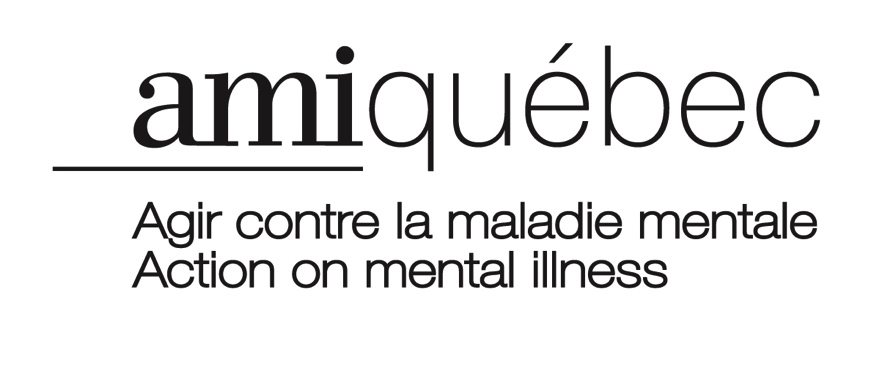